Separation Logic Tutorial
Armando Solar-Lezama
Axiomatic Semantics of IMP
Derivation rules for each language construct





Can be combined together with the rule of consequence
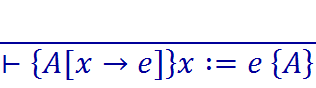 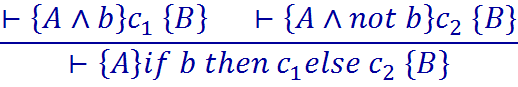 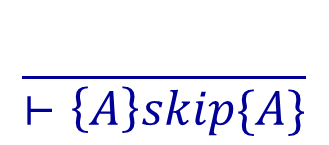 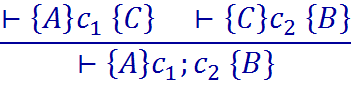 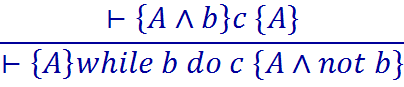 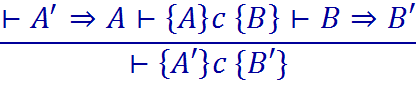 Separation logic
See: “Local Reasoning about Programs that Alter Data Structures”
By O’Hearn, Reynolds and Yang

Key idea: 
Break the heap into disjoint pieces
Focus on a few small pieces at a time
Statements affect one piece at a time
The language
Separation Logic: Notation
Formalizing the notation
Copied from the paper by O’Hearn, Reynolds and Yang
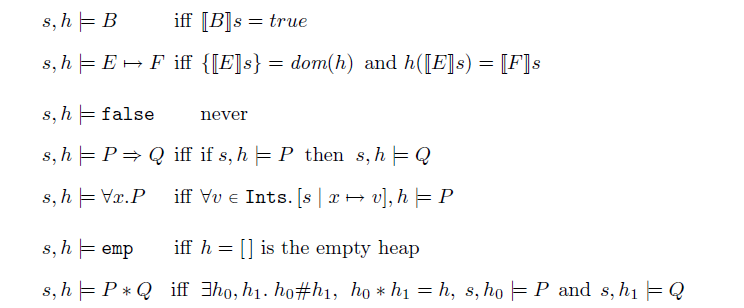 A few more definitions
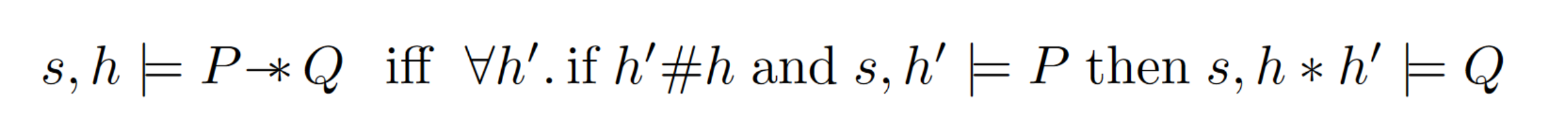 Some useful rules:
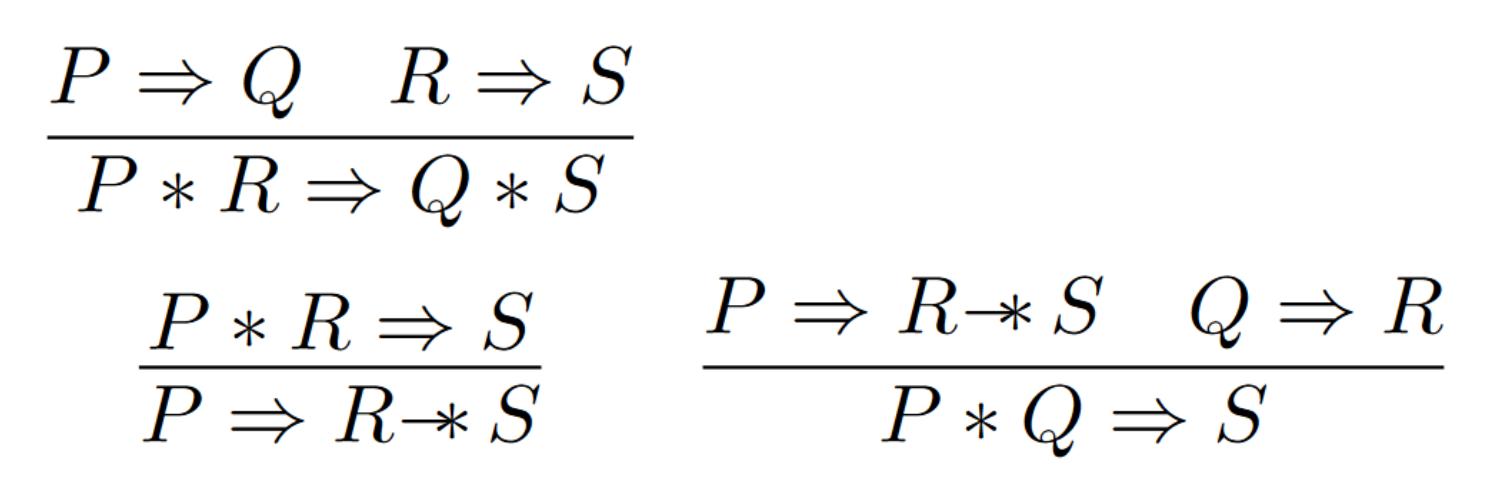 Some additional shorthand
Copied from the paper by O’Hearn, Reynolds and Yang
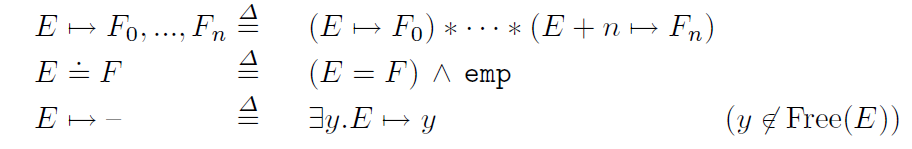 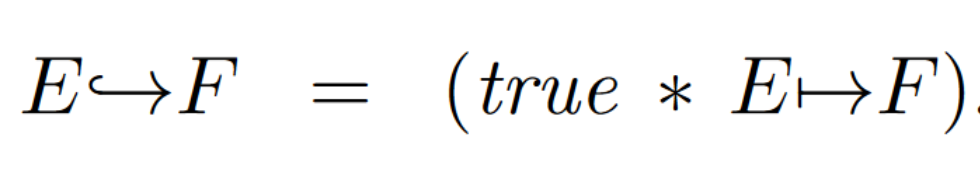 An interesting property
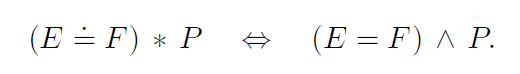 Algebra of heap predicates
Which assertions are valid?
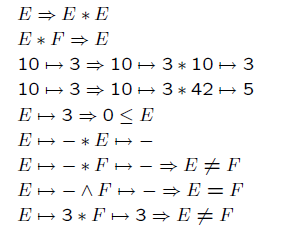 Copied from the paper by O’Hearn, Reynolds and Yang
Algebra of heap predicates
Which assertions are valid?
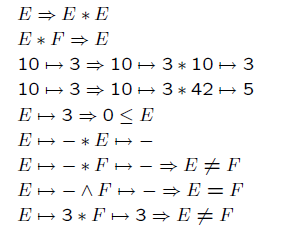 Describing data-structures
b
-o
a
o
...
x+o
x+o+1
x
x+1
Proofs Rules for Separation Logic
Copied from the paper by O’Hearn, Reynolds and Yang
Small Axioms
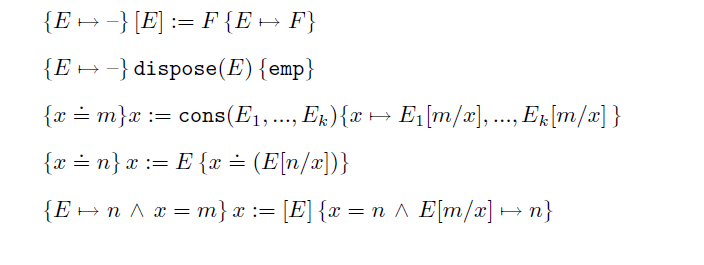 Proof Rules for Separation Logic
Copied from the paper by O’Hearn, Reynolds and Yang
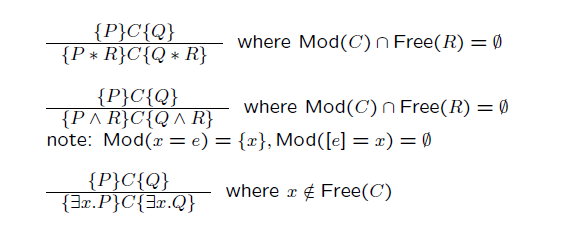 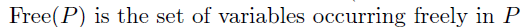 More Cycle Free Data-structures
Copied from the paper by O’Hearn, Reynolds and Yang
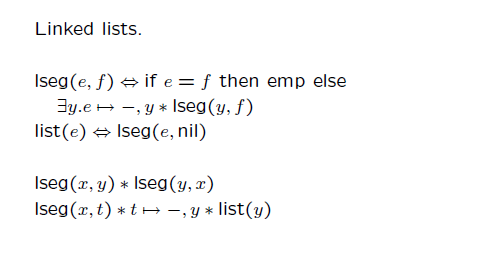 Examples
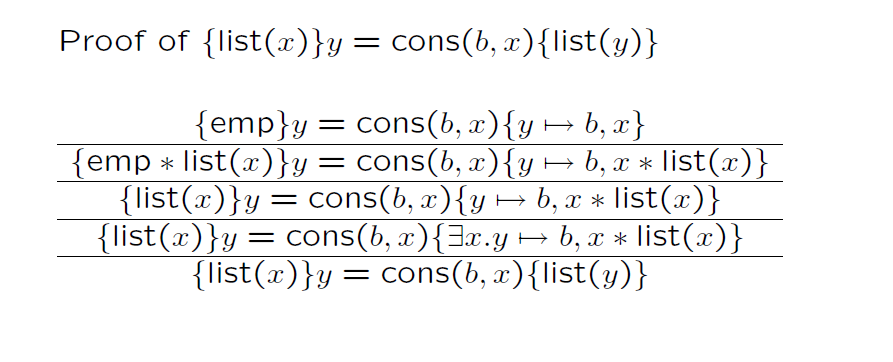 Examples
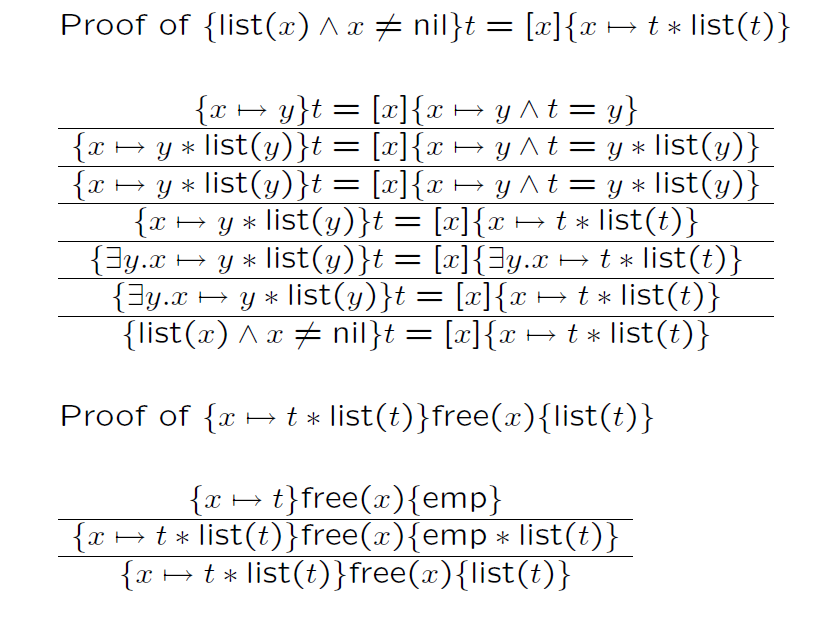 Concurrency
Resources, Concurrency and Local Reasoning
By Peter O’Hearn
Disjoint Concurrency Rule
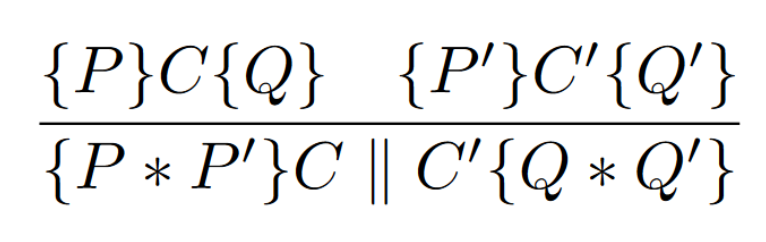 Simple Example
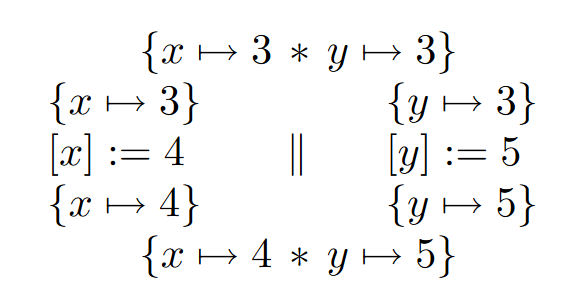 Mergesort
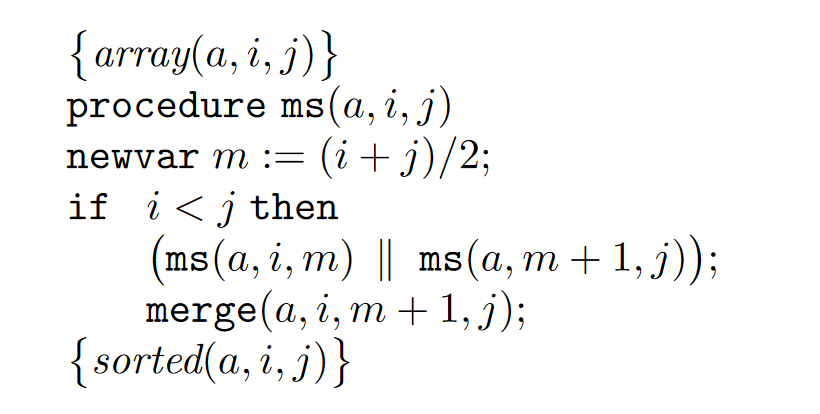 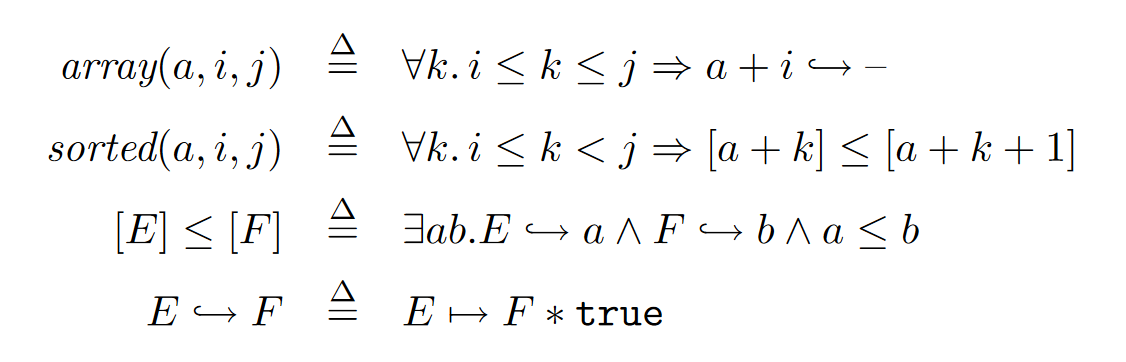 Mergesort
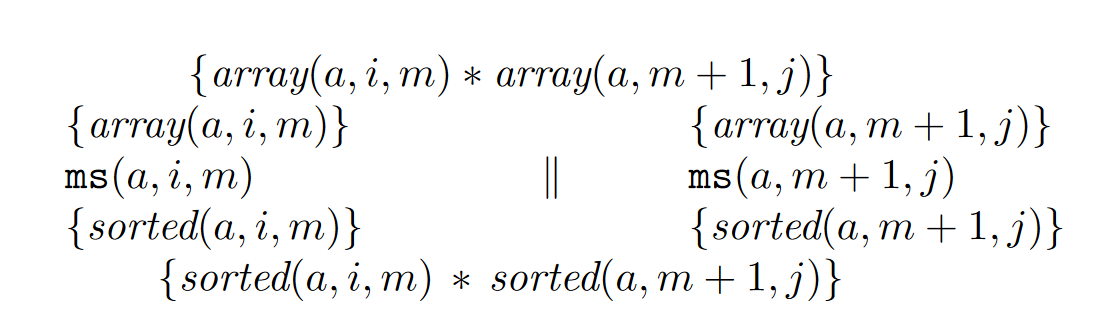